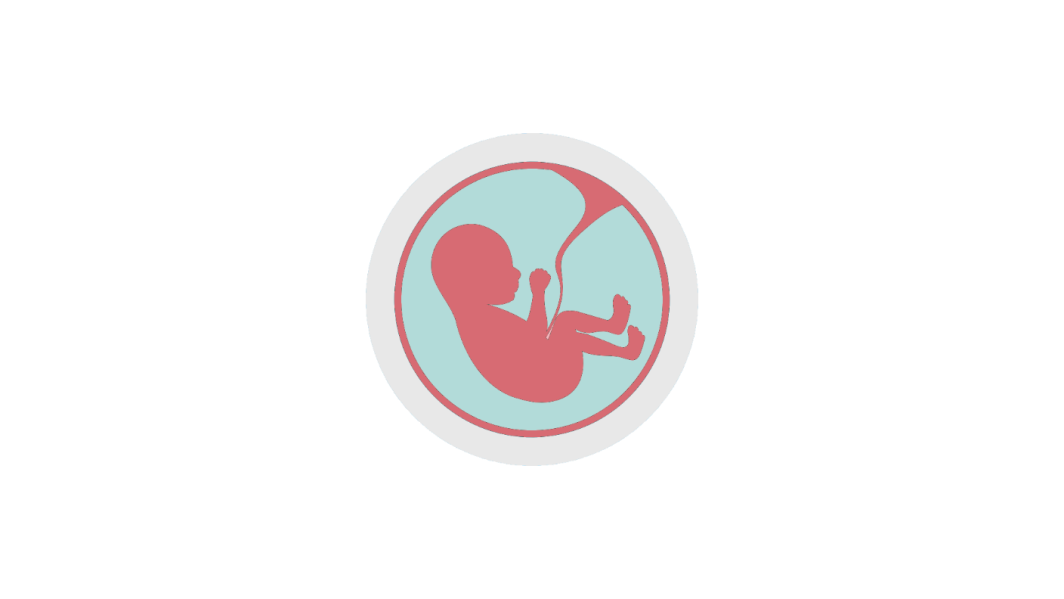 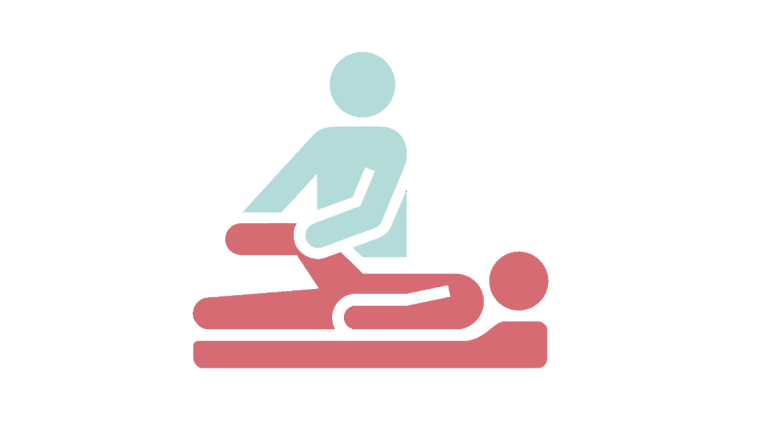 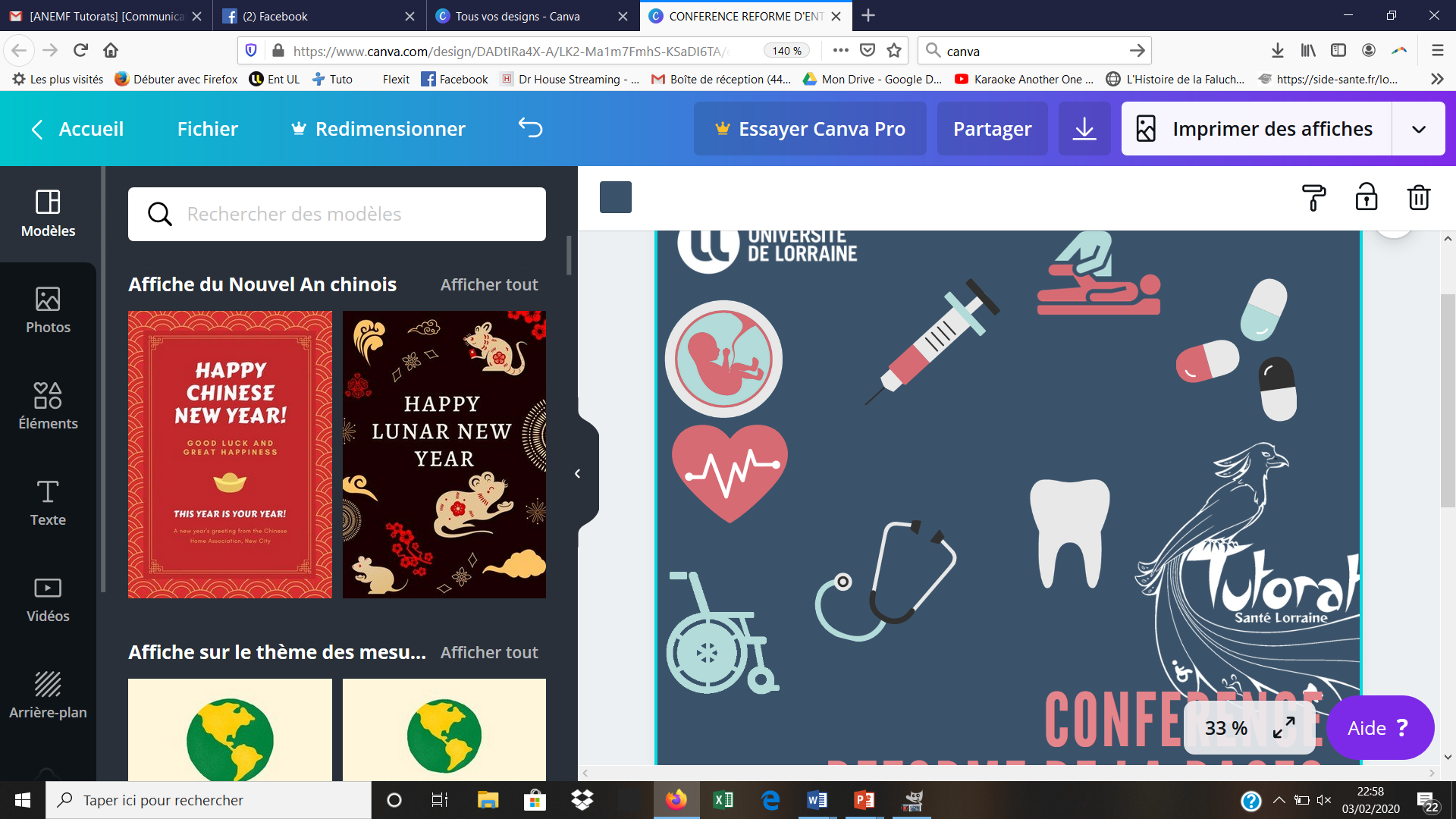 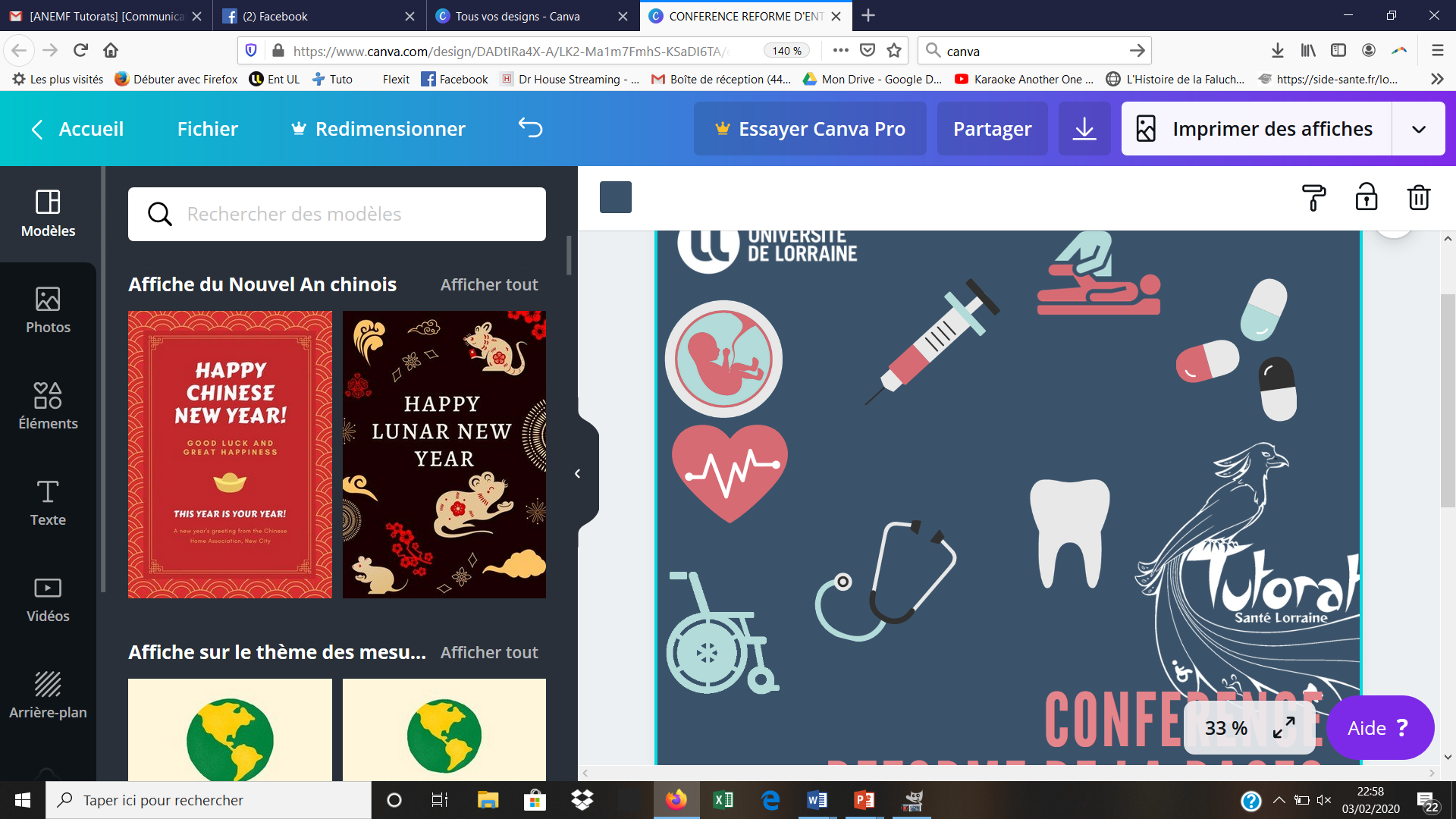 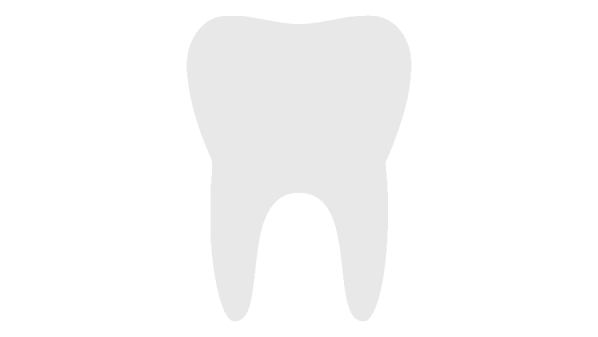 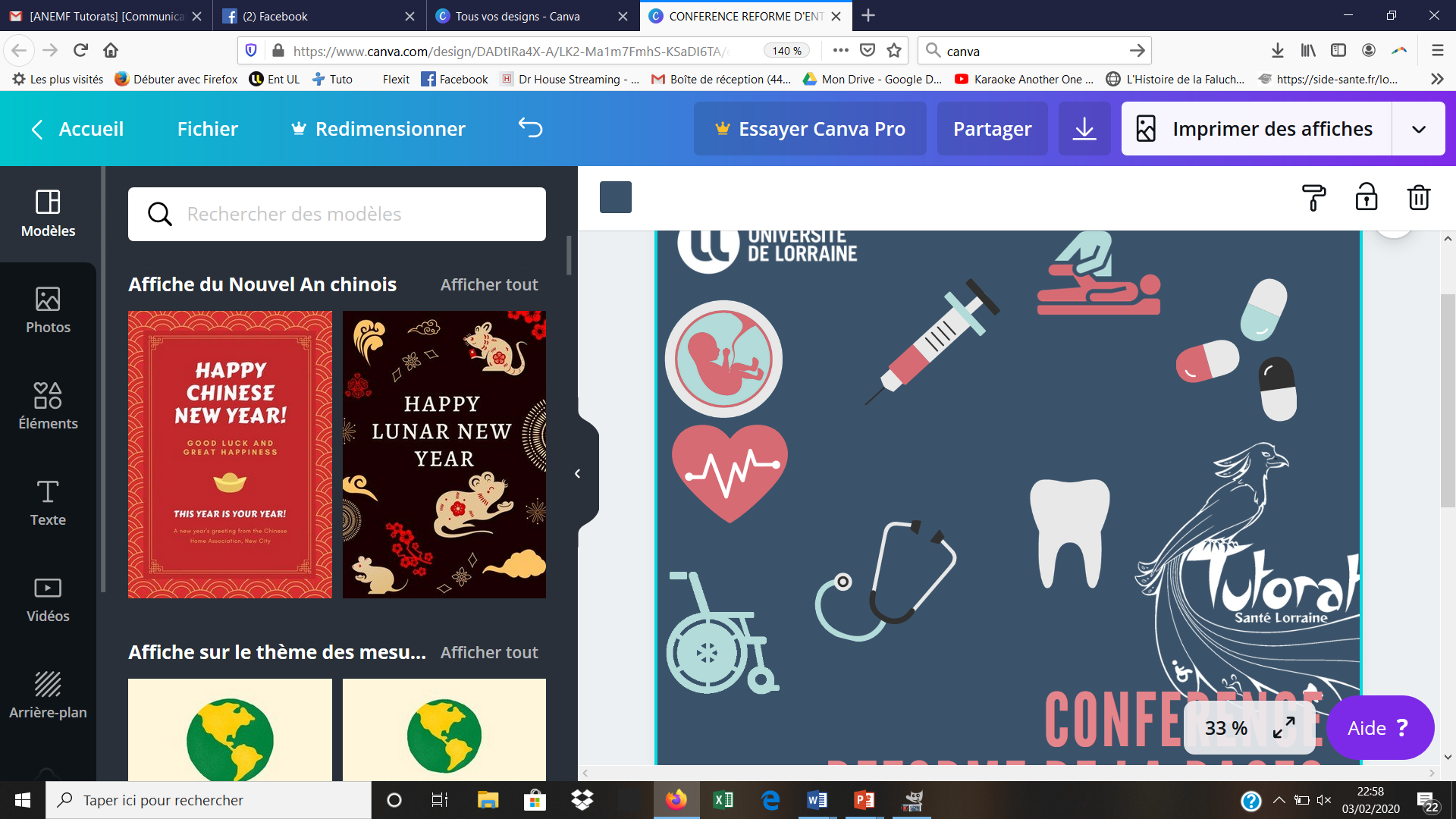 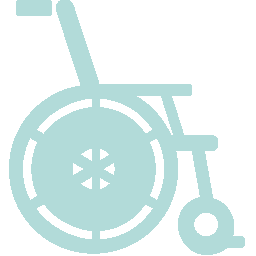 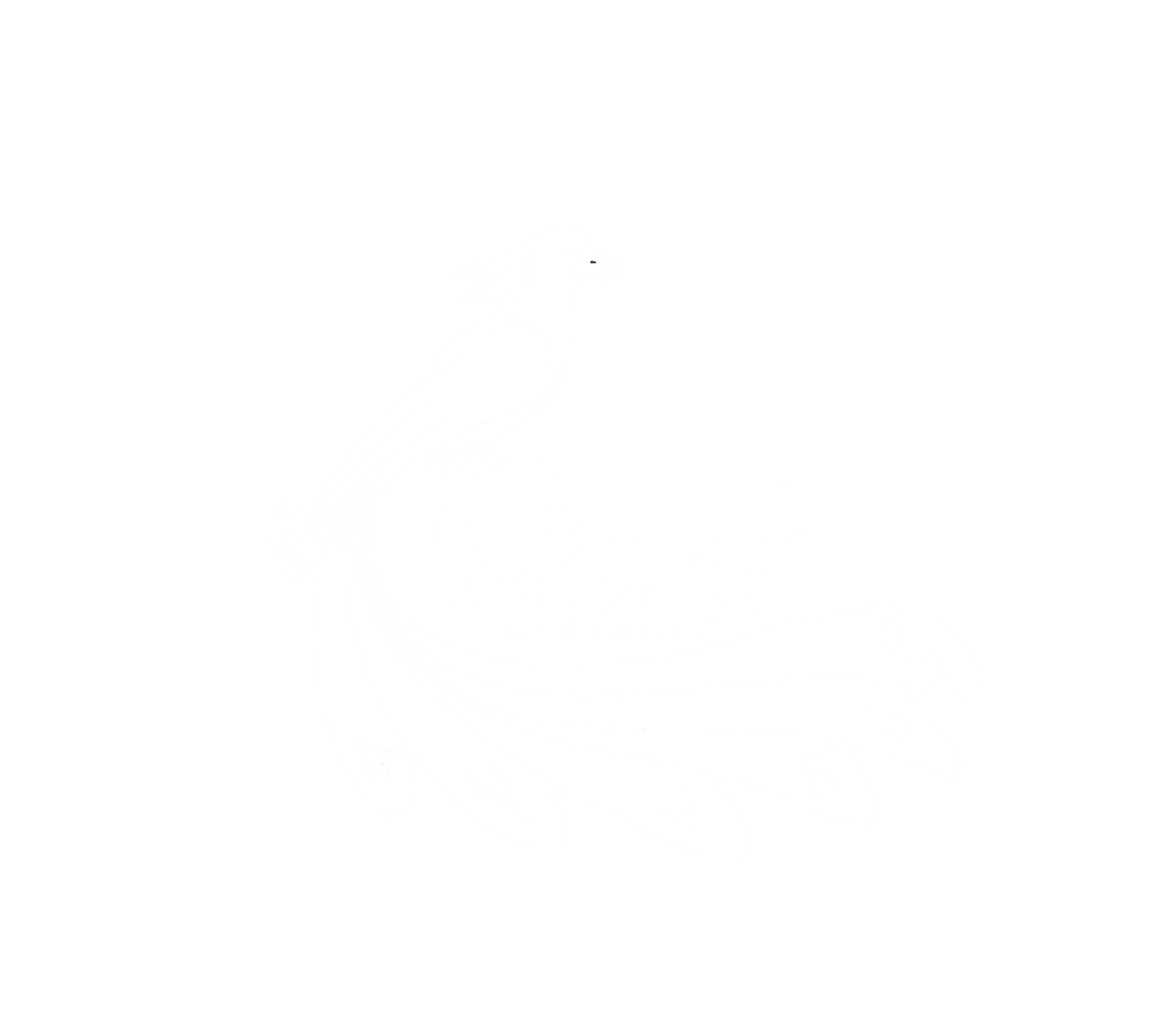 CONFERENCE 
REFORME DE LA PACES
Bienvenue !
Le déroulement de la conférence
L’Enseignement Supérieur
 Réforme d’Entrée aux Etudes de Santé au National
 La Réforme en Lorraine
 Les Idées Reçues 
 Nos Services pour l’année 2020-2021
ATTENTION : Beaucoup de choses encore en projet / pas définies !
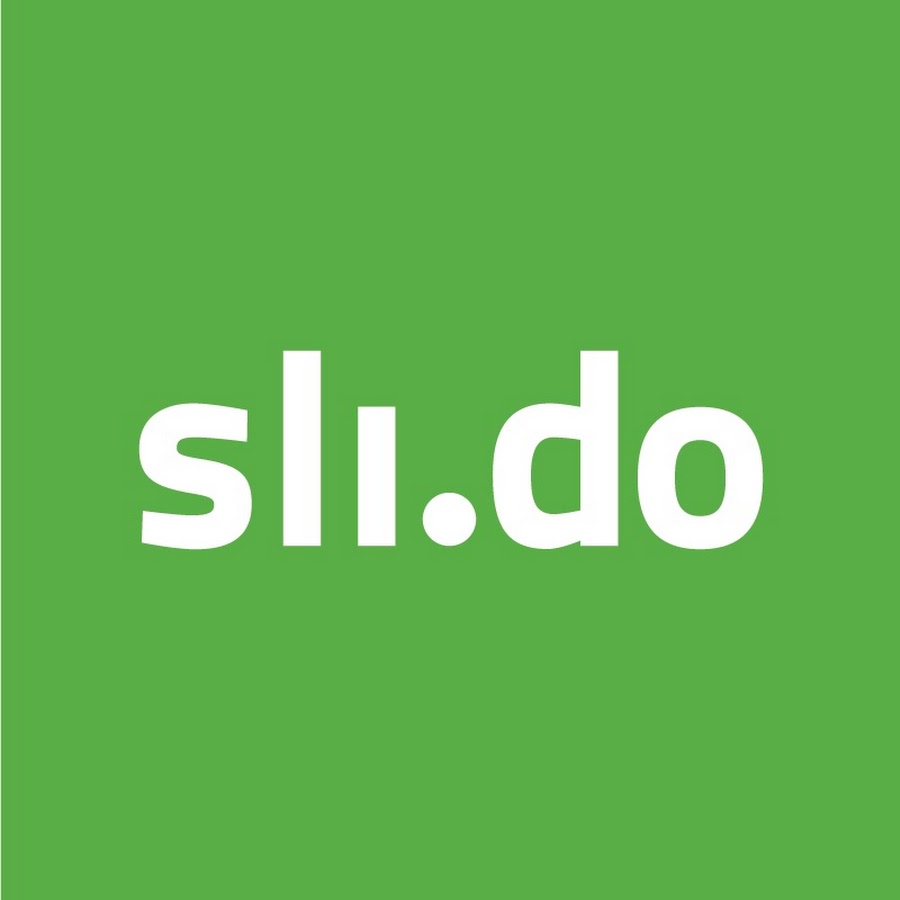 Pour poser vos questions :
Ecrivez « Slido.com » sur google

Entrez le code « TUTORAT » 

Envoyez vos questions, nous y répondrons à la fin ;)
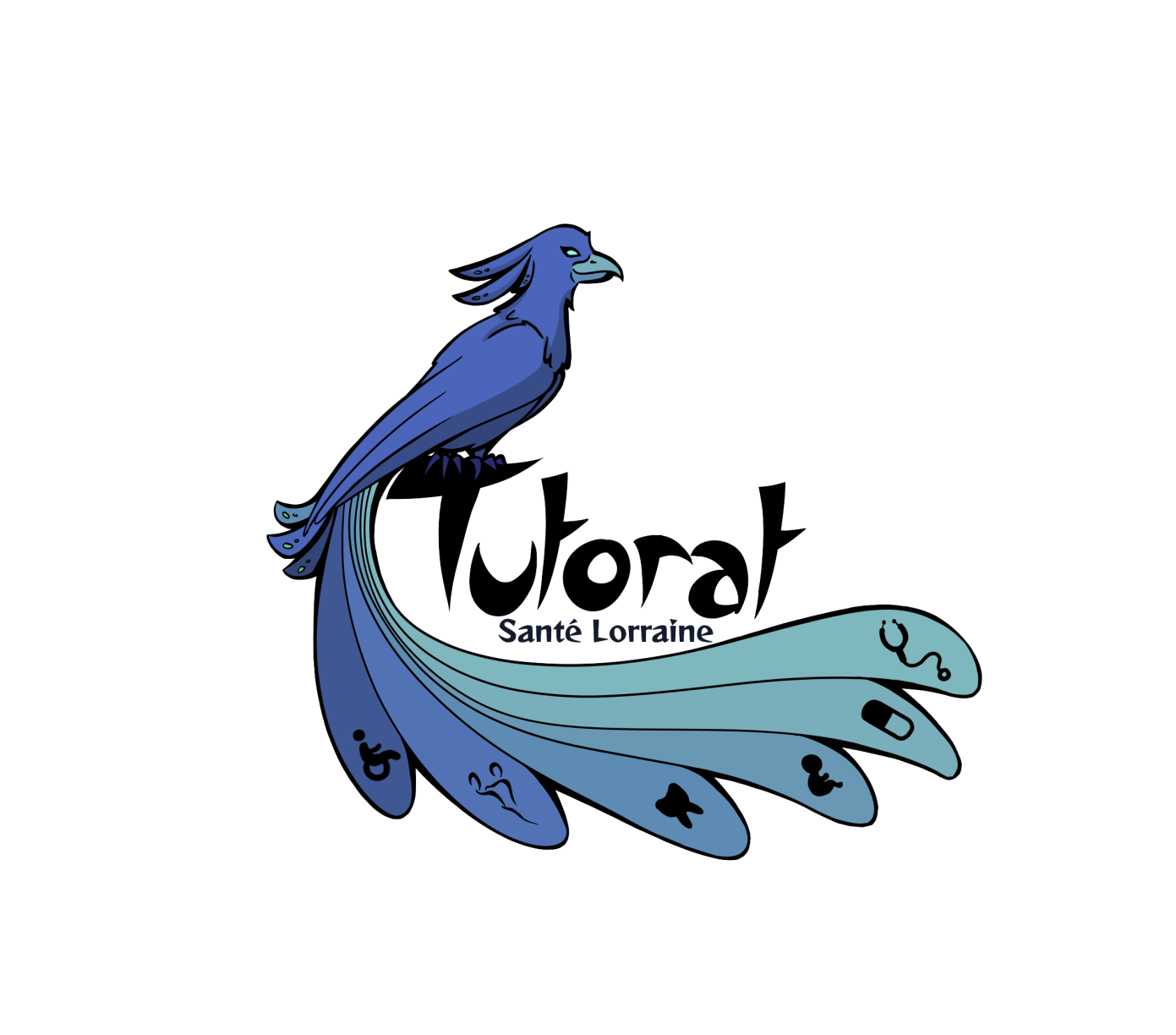 L’Enseignement supérieur
Les grandes lignes du nouveau monde d’un bachelier
Antonin AURIAC 
3ème année de médecine
Schéma global
Plusieurs structures en place
Cursus courts : DUT, BTS, Licence Pro
Cursus en 5 ans : Prépas CPGE/Grandes écoles, paramédical, sage-femme, archi…
Cursus plus longs : Format Licence Master Doctorat (sciences, lettres, droit… couvrent de nombreux domaines) : Université
Cursus de santé : hors du processus de Bologne, donc pas de LMD
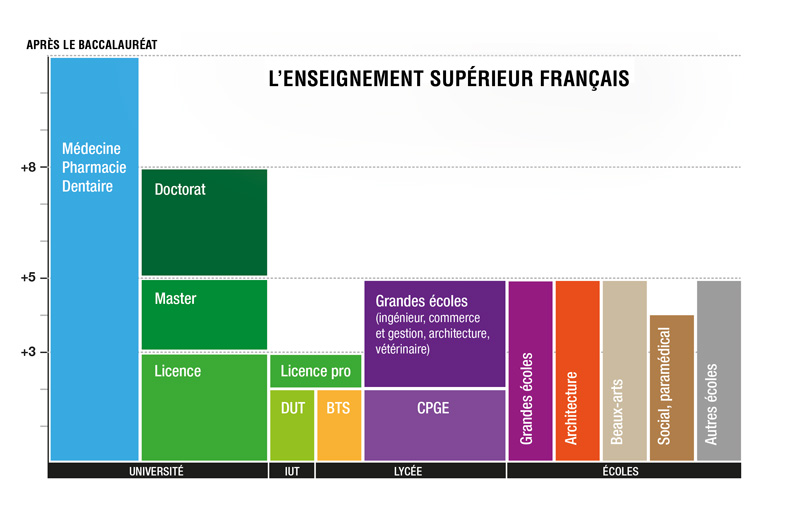 Zoom sur la santé : les études médicales
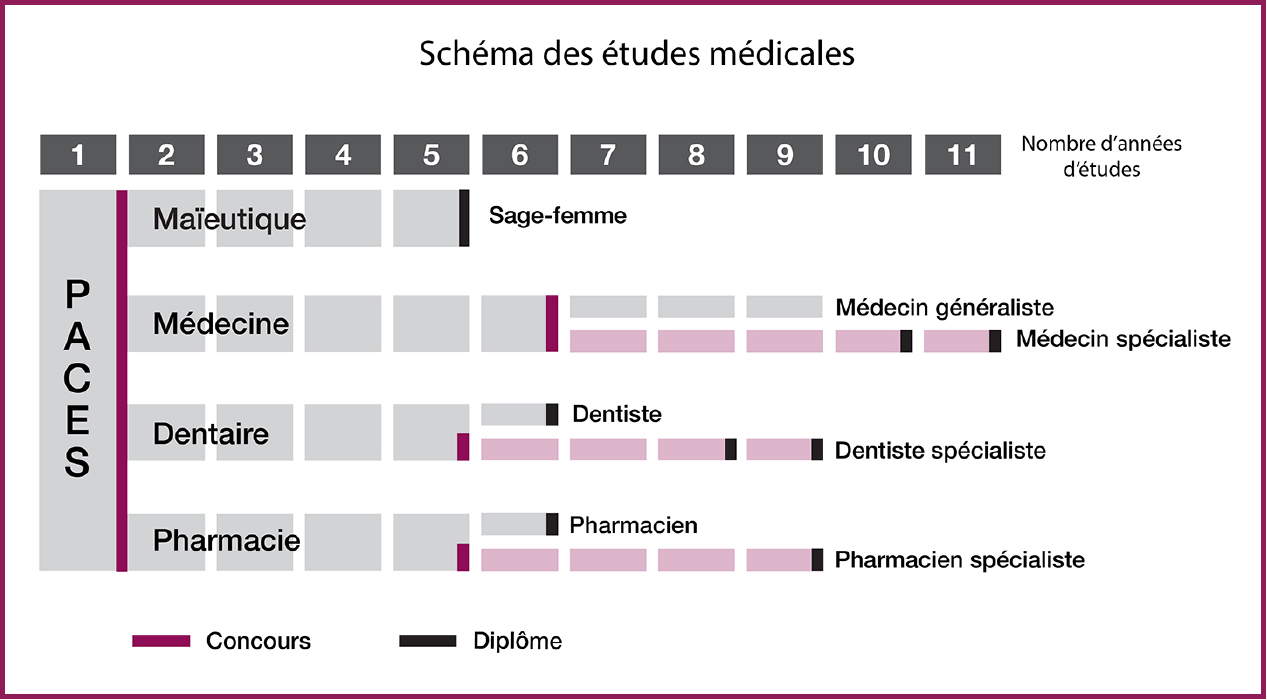 Nomenclature « MMOP »
Etudes globalement longues 

Actuellement via la PACES (ou autres passerelles depuis la L3 ou le M2) 

Jusqu’à 11 ans voire plus !

Il faut y être préparé
Zoom sur le paramédical
Kinésithérapie
P
A
C
E
S
K1
K2
K3
K4
Ergothérapie
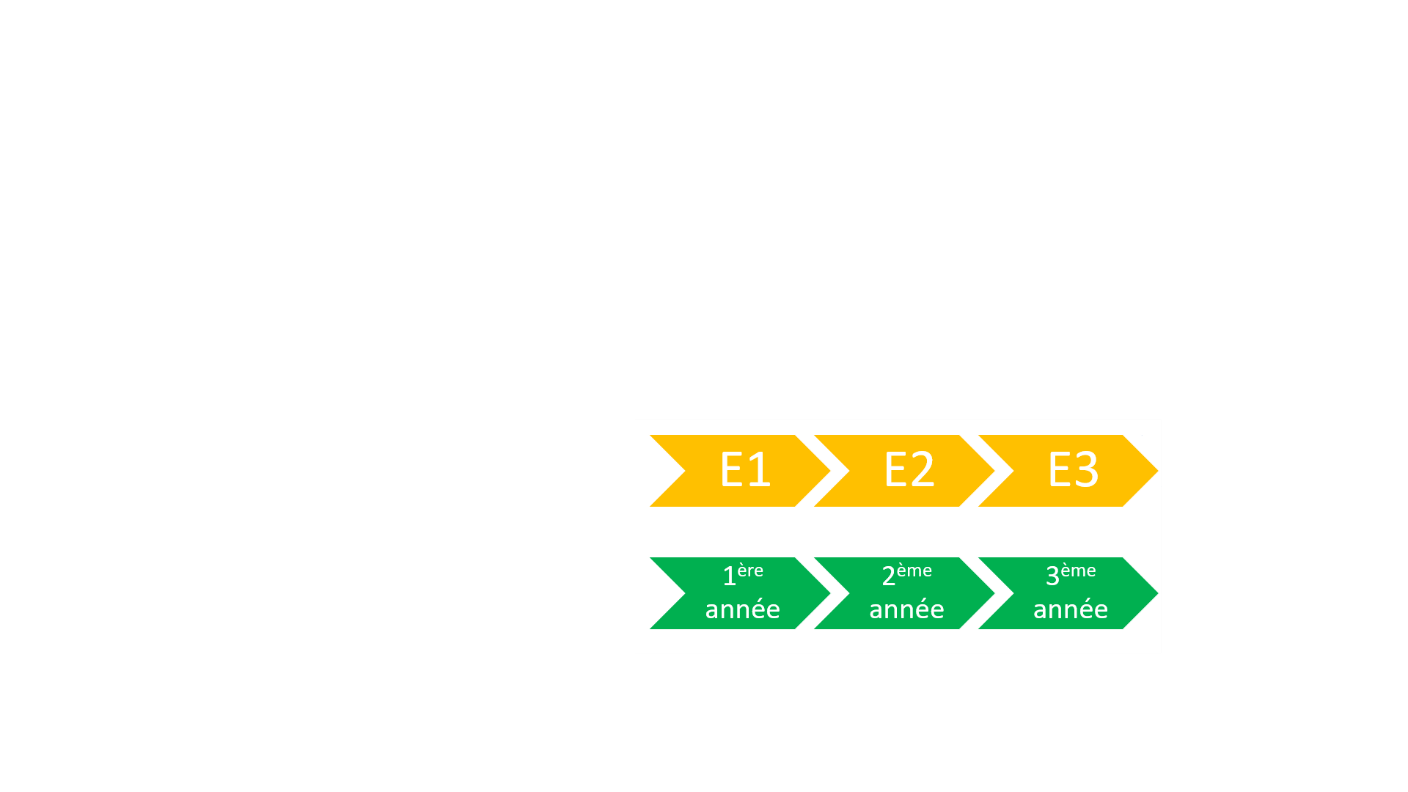  Diplômes d’état
Psychomotricité
L’évaluation dans les études supérieures
ECTS « European Credit Transfer System » : Système européen de transfert et d'accumulation de crédits
Une année = 60 ECTS
Echanges et flux étudiants dans l’UE
Par « UE » = Unité d’enseignement
ECTS validés si note > 10/20
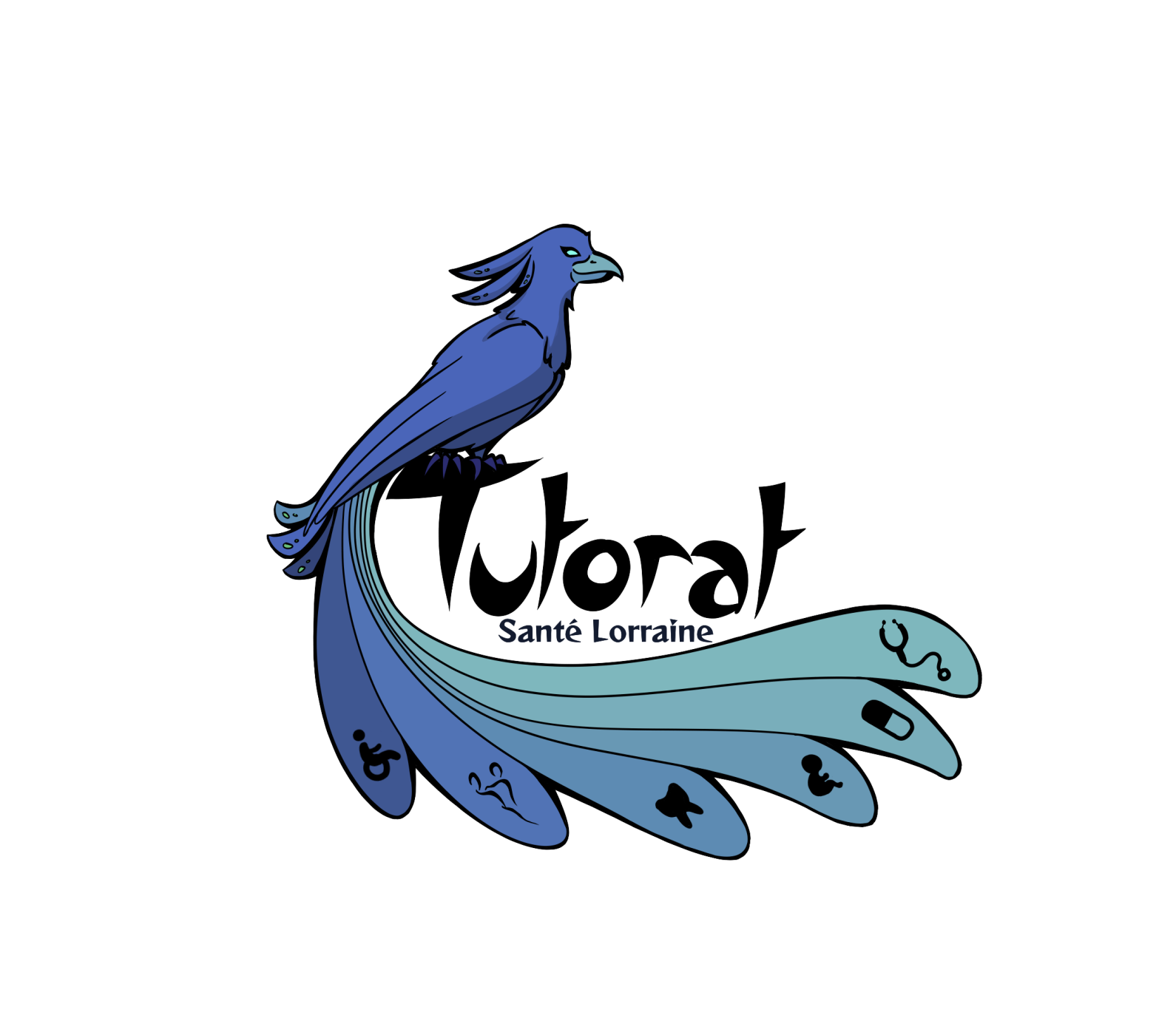 Réforme d’Entrée aux Etudes de Santé
Salomé LEITUS
Vice Présidente en charge des Tutorats de la FNEK
4ème année de Kinésithérapie
Les objectifs de la Réforme
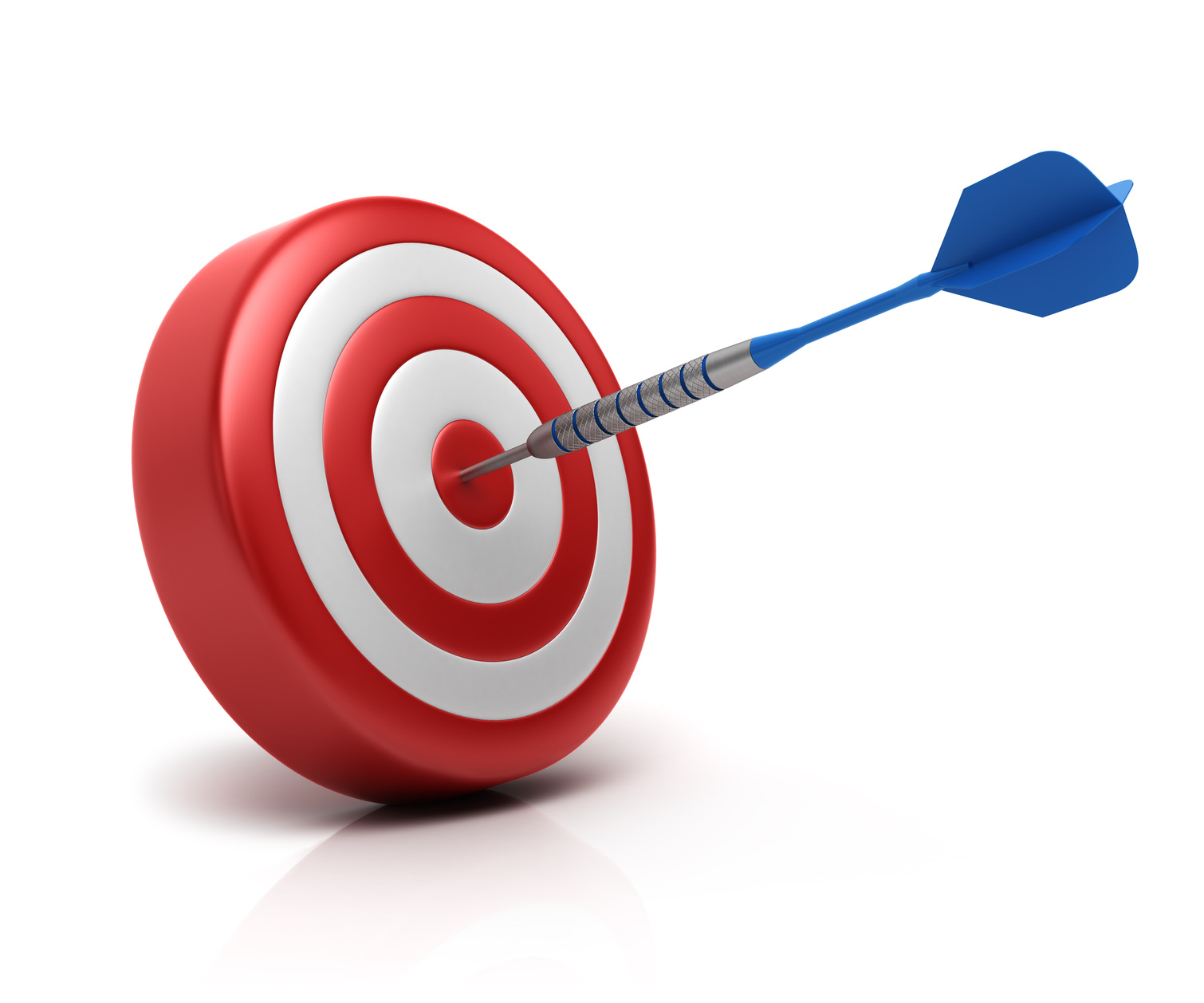 Suppression de la PACES et du Numerus Clausus
Diversifier les profils des étudiants en Santé avec plusieurs voies d’entrée
Changer en partie les modalités d’évaluation  COMPETENCES ≠ connaissances
PARCOURSUP
L.AS 
Licence Accès Santé
PASS 
Parcours Accès Santé Spécifique
1e groupe d’épreuves :
LAS : partiels de 
licence + mineure
LICENCE 1 X (MAJEURE)
Mineure Santé
MAJEURE SANTE
Mineure X
PASS : 3 sessions de concours de novembre à avril
Validation à 10/20
Validation à 10/20
EXAMEN du DOSSIER
Année invalidée
Année invalidée
50% des PASS et L.AS admis
Seuil ?
PARCOURSUP
Redoublement possible
LICENCE 2 X (MAJEURE)
Mineure Santé
PARCOURSUP
Pas de redoublement possible
Mineure Santé
LICENCE 2 X (MAJEURE)
2e groupe d’épreuves : Oraux
Primo-admis
Mineure Santé
Mineure Santé
LICENCE 3 X (MAJEURE)
LICENCE 3 X (MAJEURE)
*Maïeutique, Médecine, Odontologie, Pharmacie, Kinésithérapie, Ergothérapie, Psychomotricité
Etudes de santé (MMOPKEP)*
Le PASS (Parcours à Accès Santé Spécifique)
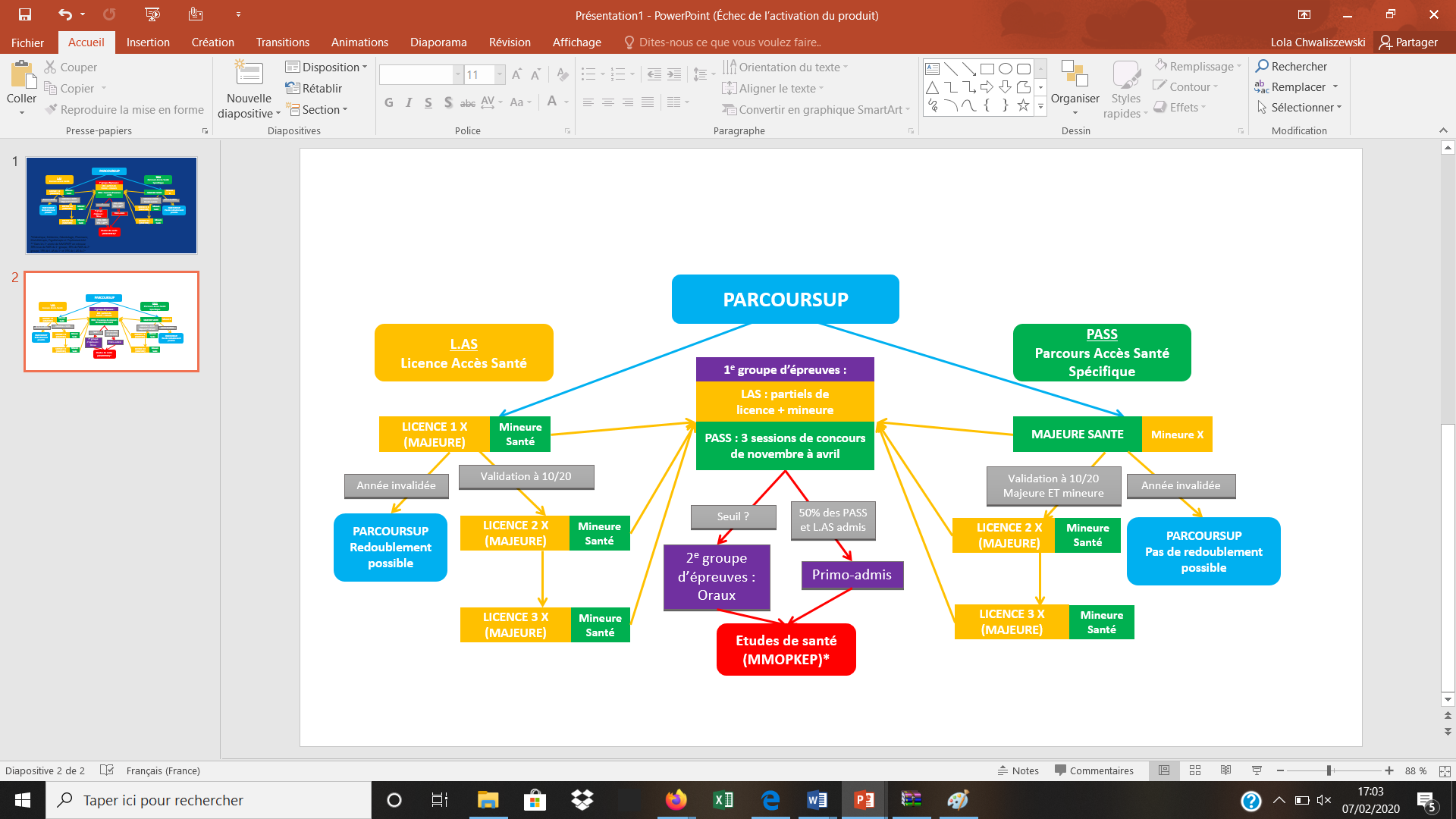 Un programme reposant en grande partie sur la Santé (Majeure Santé)
+ Une mineure X qui permettra à l’étudiant de se réorienter
+ Un module d’anglais 
+ Un module de « découverte des filières de Santé »
+ Un module de préparation aux oraux
Le PASS (Parcours à Accès Santé Spécifique) (2)
Il sera impossible de redoubler cette année
Il y aura donc 3 possibilités pour l’étudiant dans cette voie : 
L’étudiant valide son année et réussit les épreuves d’admission et entre en 2ème année de Santé
L’étudiant valide son année mais n’est pas admis en 2ème année de Santé, il peut alors prétendre à entrer en 2ème année de sa mineure X (Un étudiant qui avait une mineure STAPS pourra poursuivre en Licence 2 de STAPS) avec étude de son dossier en amont
L'étudiant, qui ne valide pas ses 60 ECTS, ne peut pas redoubler. Il devra repasser par le système d'admission post-Bac (Parcoursup)
La L.AS (Licence à Accès Santé)
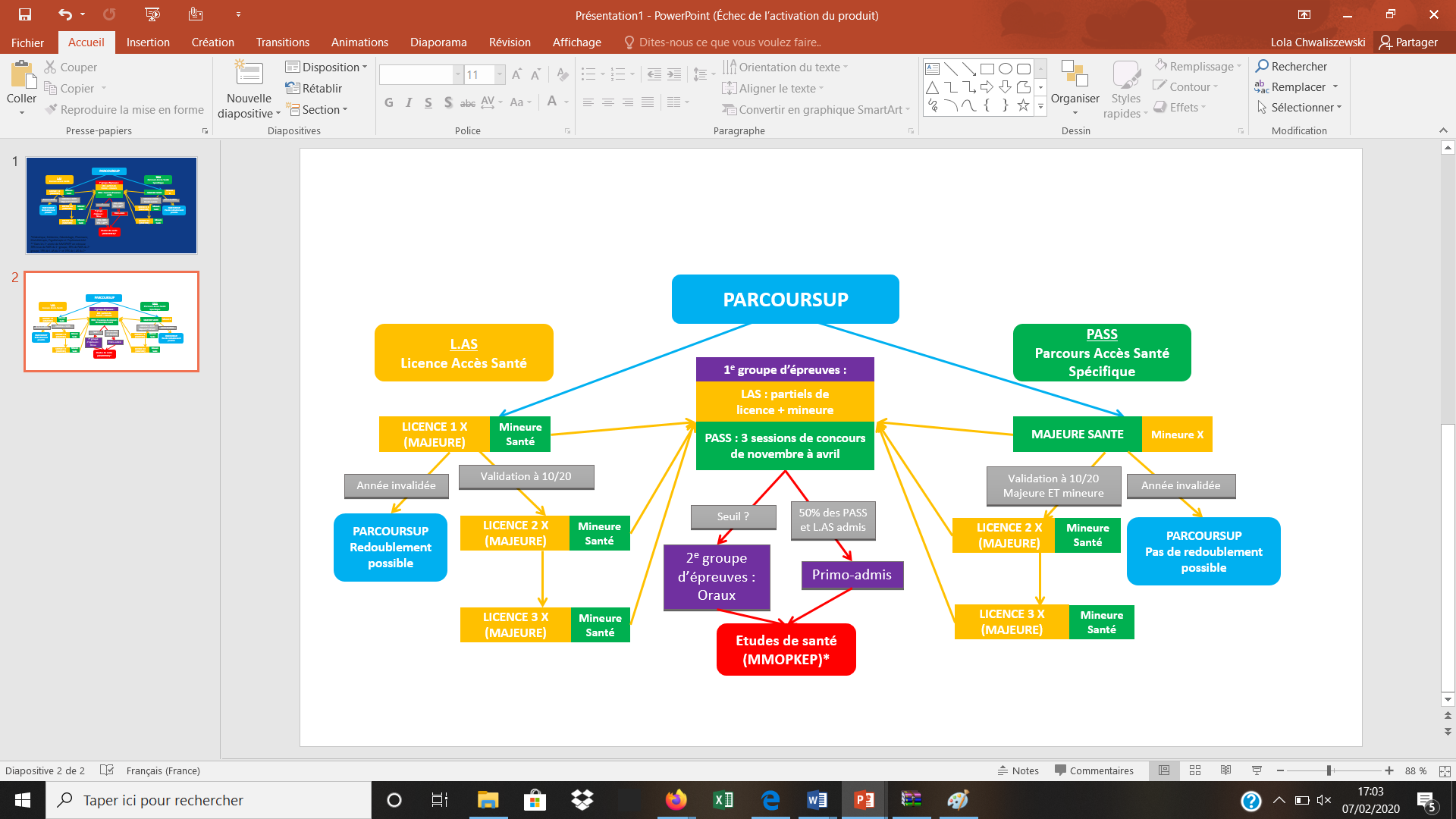 Cursus classique dans une licence que proposera l’Université
+ Une mineure Santé de 10 ECTS (base de l’enseignement Santé)
Une admission avec deux groupes d’épreuves
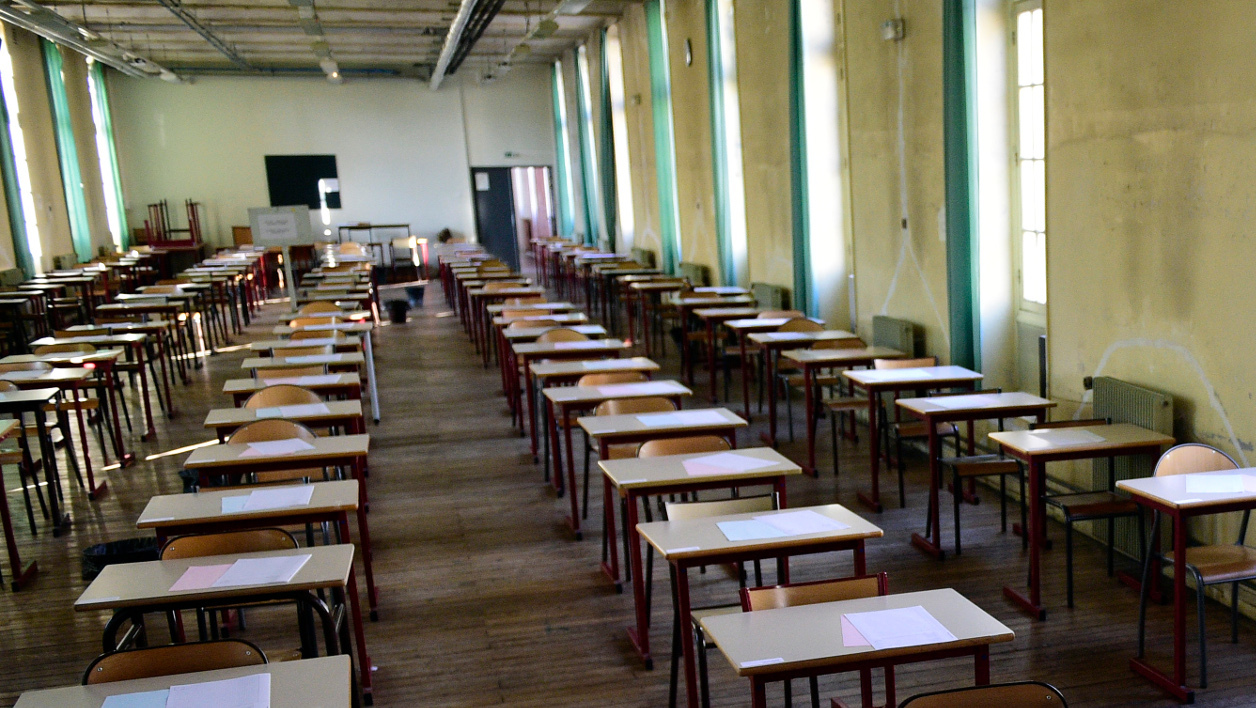 Le premier groupe d’épreuves
= L’évaluation du dossier universitaire :
Le résultat de l’étudiant aux partiels sur l’année
A l'issue du 1er groupe d'épreuves, maximum 50% des étudiants admis au final seront admis dès cet instant
Un certain nombre d’étudiants devra passer un 2e groupe d'épreuves (oraux)
Une admission avec deux groupes d’épreuves
Le deuxième groupe d’épreuves
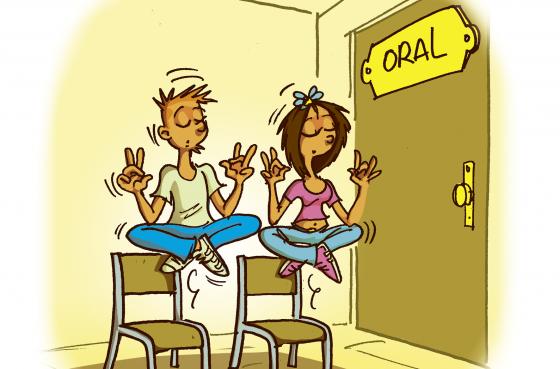 Un ou plusieurs oraux
Evaluation des COMPETENCES et non plus sur des connaissances brutes
Orientation / Réorientation
Pas de redoublement du PASS possible !
Si > 10/20  Réorientation possible en L.AS de la mineure X AVEC EXAMEN DU DOSSIER (Lorraine) ! avec 2e chance d’accès santé possible
Si < 10/20  Parcoursup
L.AS
Si > 10/20  Passage en L2.AS de la Licence X + accès santé possible en L2 ou L3
Si < 10/20  Parcoursup
Toujours une 2e chance possible !
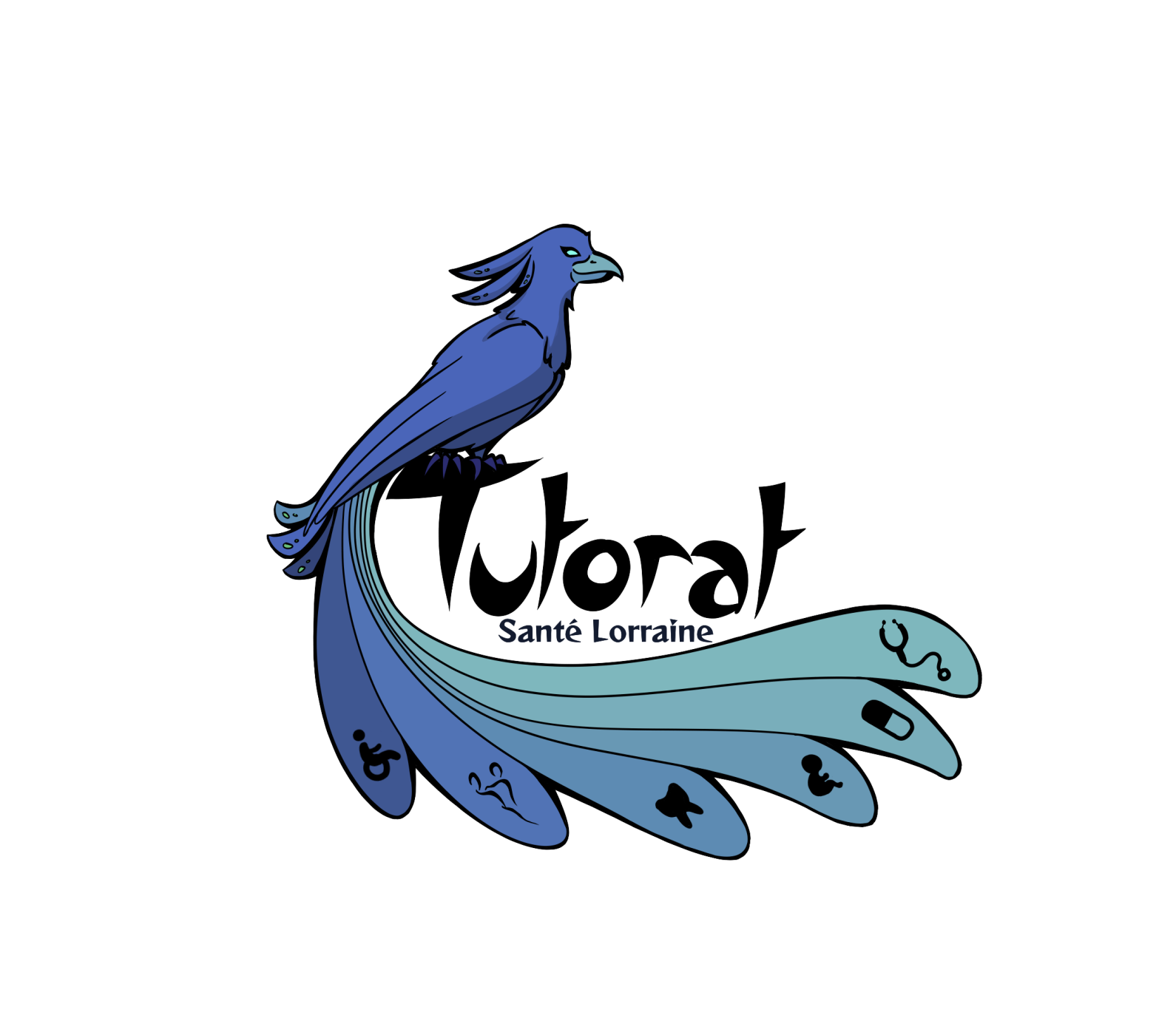 La réforme à l’échelle de la Lorraine
Un premier conseil : Aller sur PARCOURSUP !
3 voies d’entrée
PASS = Parcours d’Accès Spécifique Santé
L.AS = Licence avec « Accès Santé »
PACES pour les doublants uniquement
Thien Thach Nguyen
3ème année de Médecine
Le PASS en Lorraine
Compétences transversales
1131 places sur Parcoursup
Rentrée 2020 : 70% des places attribuées aux primants 2e année de MMOPKEP pour l’année prochaine (à rajouter aux places pour les doublants PACES)
Rentrée 2021 : 70% des places attribuées en 2e année MMOPKEP
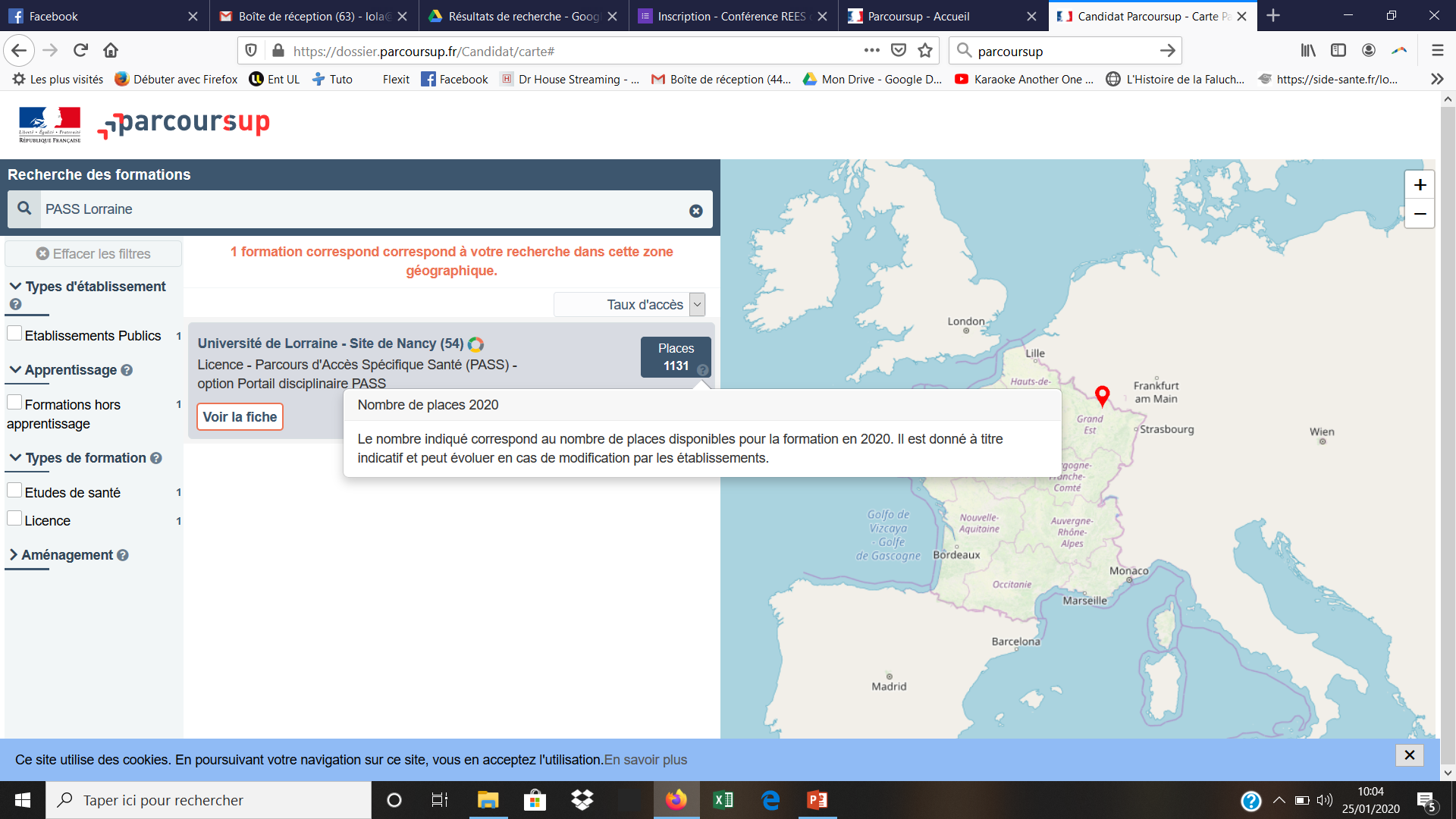 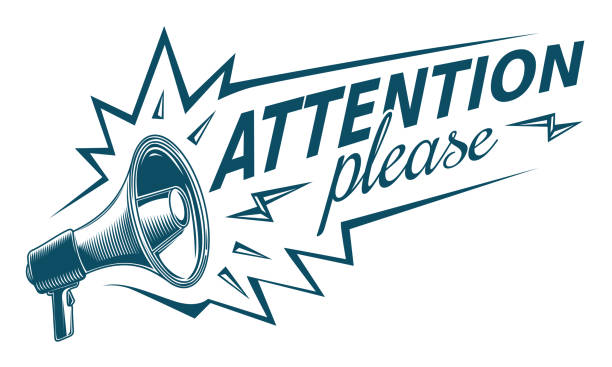 PASS ≠ PACES
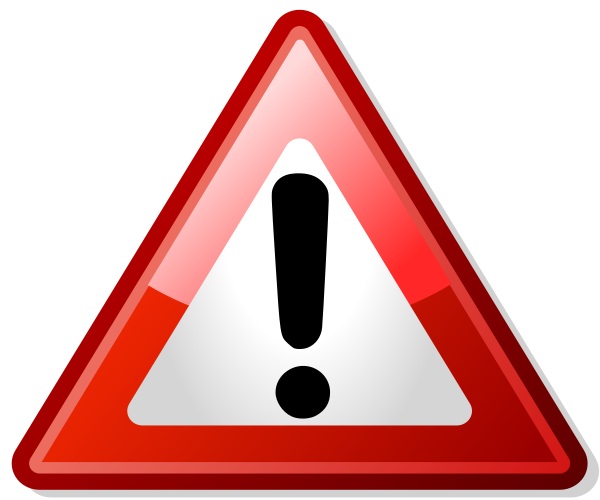 L’année de « transition »
Rentrée 2020-2021
Changement de pourcentages : 
50% issus de L.AS et 50% PASS dans les décrets à terme
70% PASS – 30% L.AS pour les 2 rentrées à venir

Numerus des doublants de la PACES à prendre en compte (?)
Un programme varié
UE Santé mais pas seulement
Scientifique
Anatomie, physiologie… 
Vision plus globale de la santé (psychologie ?)
Programme plus vaste que la PACES

Offre minimale de 2 filières par l’UL : (ex : UE médecine + UE odontologie) avec des cours qui se recoupent
Mineure X / UE d’ouverture parmi de nombreuses filières
1 module d’anglais
Un programme diversifié et pluridisciplinaire
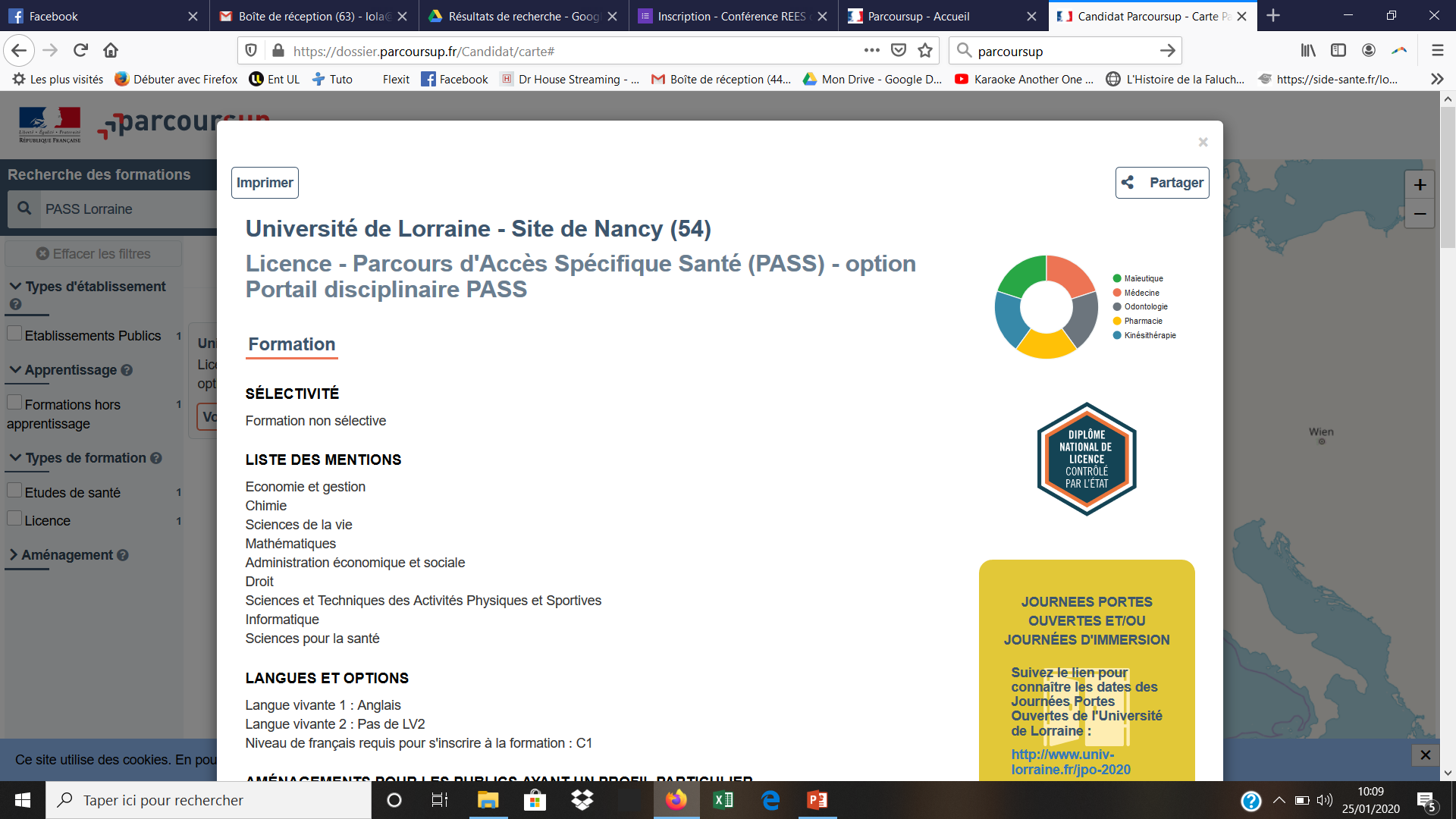 Une année bien chargée ! (plus qu’une L1)
Un programme vaste 
Toujours assez scientifique
D’autres dimensions de la santé abordées
Une année en PASS
Cours en e-learning (vidéo-cours) et Cours magistraux
Enseignements dirigés 
Campus Santé Brabois à Vandoeuvre 
Campus SciFa de Bridoux à Metz

Mineure X : Faculté-dépendant
E-learning ?
Sur les campus respectifs ?
10 ECTS soit environ 100h
Et l’entrée en études de santé ?
1er groupe d’épreuve : Sessions d’examen écrites
Différentes UE par examen : QCM essentiellement
	 35% des places en santé attribués dès le 1er groupe d’épreuves (soit la moitié des PASS admis)

2ème groupe d’épreuves : ORAL de 20 min/étudiants 
Même modalités que les étudiants en L.AS
Motivation, projet professionnel, esprit critique… (pas défini)

 Compétences et pas connaissances
La L.AS en Lorraine
1ère année de licence complète : 60 ECTS 
369 places actuellement
Licences proposées et places (Page PARCOURSUP)
 + 1 « accès santé » par filière de santé : 10 ECTS en e-learning ou en présentiel (à définir selon les licences) soit 70 ECTS !
A terme : 50% maximum des étudiants
Une année en L.AS
Cours de licence sur le campus correspondant
Ex : Campus Sciences pour L.AS Sciences de la Vie


Cours de la Mineure Santé
E-learning ou présentiel ou podcast
Issus du programme du PASS a priori
Et l’entrée en études de santé ?
1e groupe d’épreuves
Examen (partiels) ECRIT de la licence choisie
Dates variables selon les licences
Examen ECRIT pour la mineure santé 

2e groupe d’épreuves : 
ORAL de 20 min/étudiant
Même modalités d’évaluation que les PASS

 Compétences et non des connaissances
PARCOURSUP
Pour résumer :
L.AS 
Licence Accès Santé
PASS 
Parcours Accès Santé Spécifique
1e groupe d’épreuves :
LAS : partiels de 
licence + mineure
LICENCE 1 X (MAJEURE)
Mineure Santé
MAJEURE SANTE
Mineure X
PASS : 3 sessions de concours de novembre à avril
Validation à 10/20
Majeure ET mineure
Validation à 10/20
Majeure ET mineure
Année invalidée
Année invalidée
Seuil ?
50% des PASS et L.AS admis
PARCOURSUP
Redoublement possible
LICENCE 2 X (MAJEURE)
Mineure Santé
PARCOURSUP
Pas de redoublement possible
Mineure Santé
LICENCE 2 X (MAJEURE)
2e groupe d’épreuves : Oraux
Primo-admis
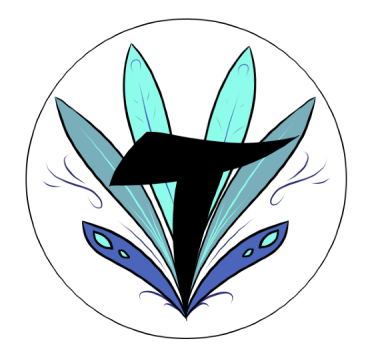 Mineure Santé
Mineure Santé
LICENCE 3 X (MAJEURE)
LICENCE 3 X (MAJEURE)
Etudes de santé (MMOPKEP)*
Pour résumer :
1131 PASS, 369 L.AS = Primants
Pourcentage de places à définir pour les doublants !!!
Doublants PACES = X % des places
PASS = 70% des primants
Etudiants en 2ème année de MMOPKE (100%)
Primants = 100 - X %
L.AS = 30% des primants
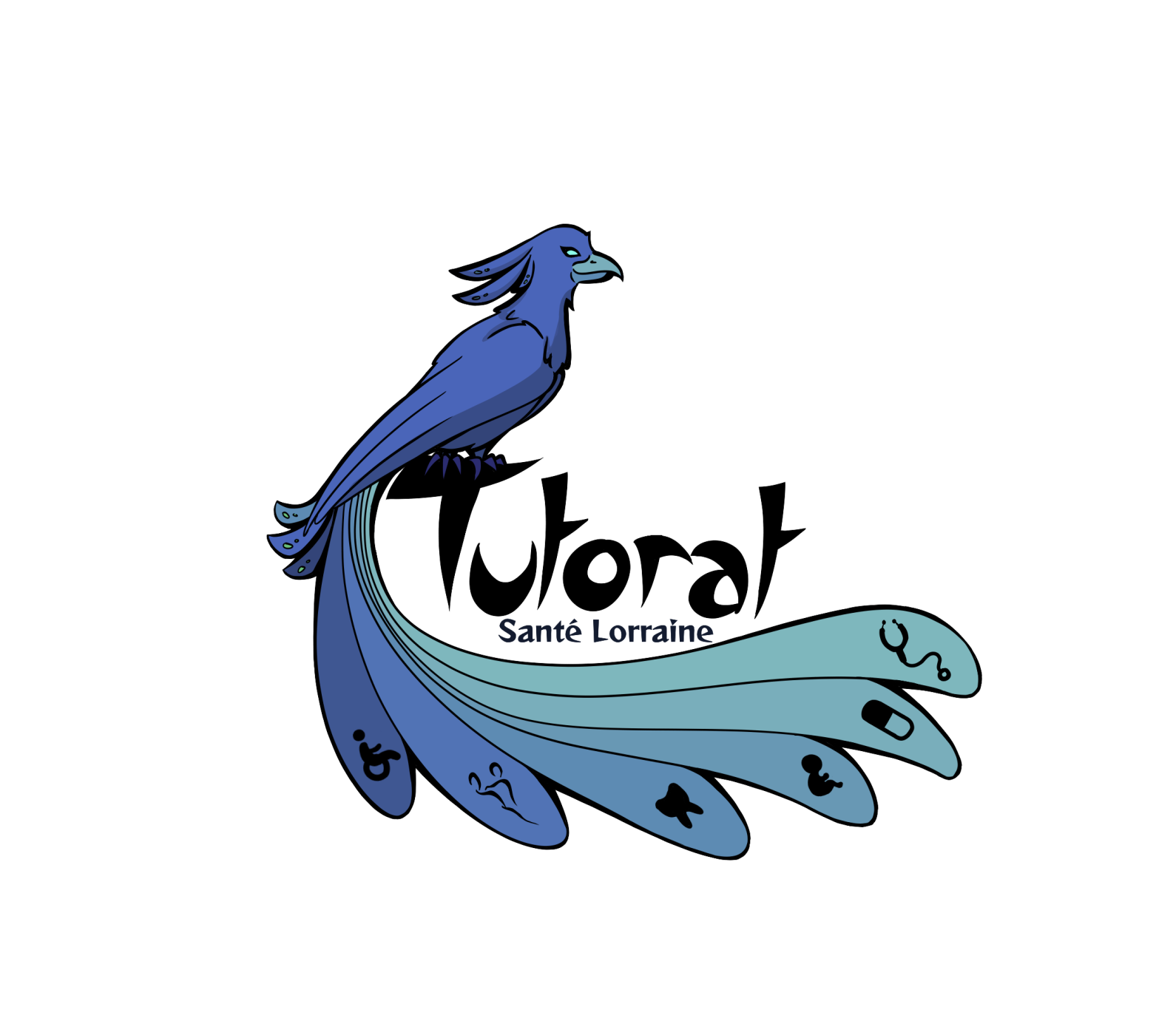 Idées reçues de la réforme
Andréanne MOHRBACH 
3ème année de médecine
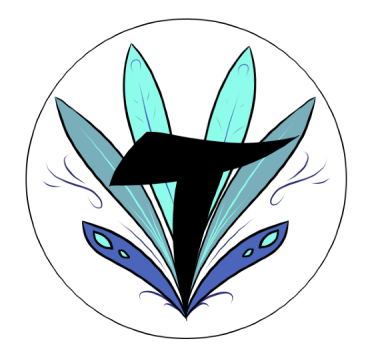 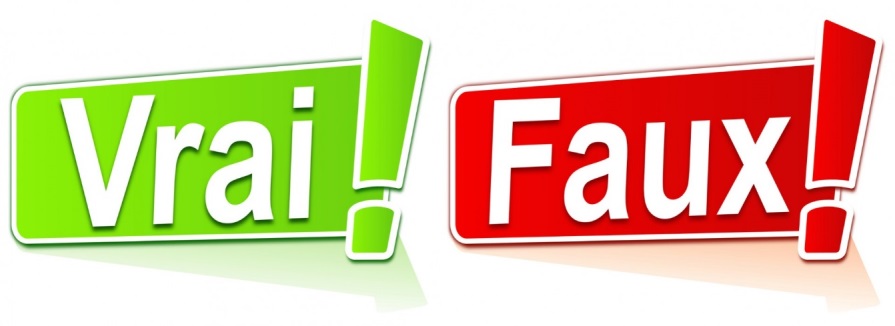 Le programme du PASS est identique à celui de la PACES
PASS : des notions « hors santé », de l’anglais, élaboration du projet professionnel… et surtout des ORAUX
Compétences et non plus uniquement des connaissances
PACES : connaissances très détaillées de santé 
Objectif : vision plus globale et pluridisciplinaire de la santé
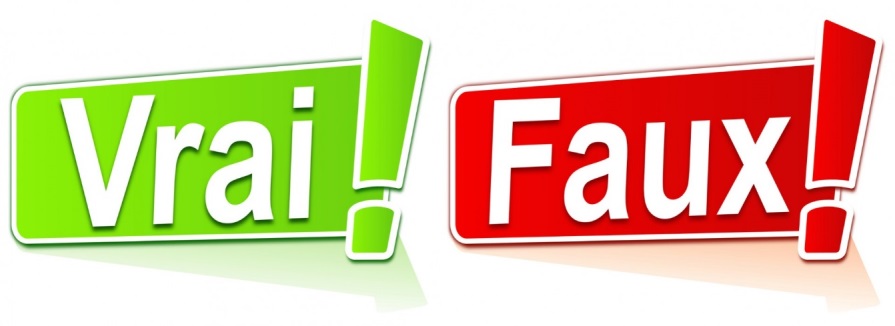 Ce sera plus difficile ou plus facile de réussir avec la réforme
Impossible de comparer 
3 programmes différents
Modes d’évaluation de la PACES, du PASS et de la L.AS différents (oraux)
Investissement personnel important
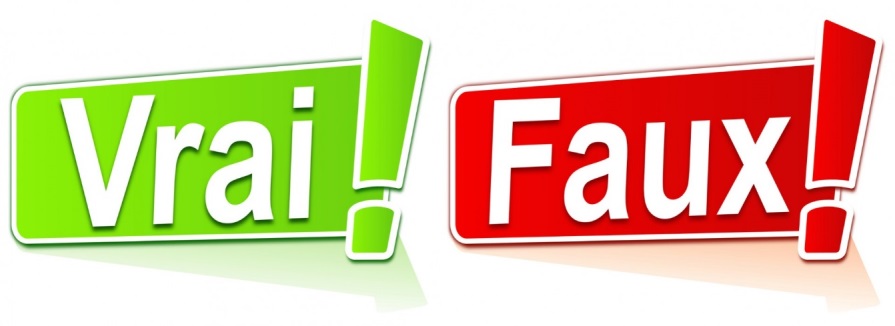 La PASS est la voie royale pour accéder aux études de Santé / il y a plus de chances de réussite avec le PASS
Il n’y a pas de voie royale pour accéder aux études de santé !
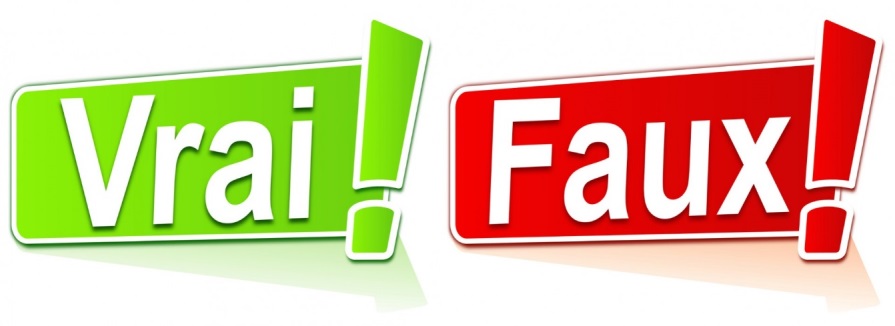 Suppression du Numerus Clausus = absence de sélection
Il ne suffira pas d’avoir une certaine note pour accéder à la deuxième année : Il y aura toujours une forme de sélection avec un nombre limité de places en deuxième année
Pas de Numerus Clausus comme en PACES mais un Numerus Apertus
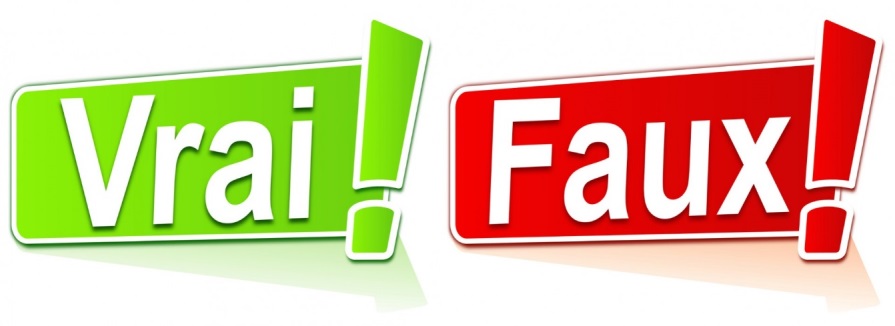 Plus de redoublement donc une seule chance de réussir
Le redoublement a été supprimé pour éviter que les étudiants perdent du temps
Cependant chaque étudiant aura deux chances pour accéder à la deuxième année de filière de santé (soit PASS + L.AS soit deux fois en L.AS entre la L1 et la L3 !)
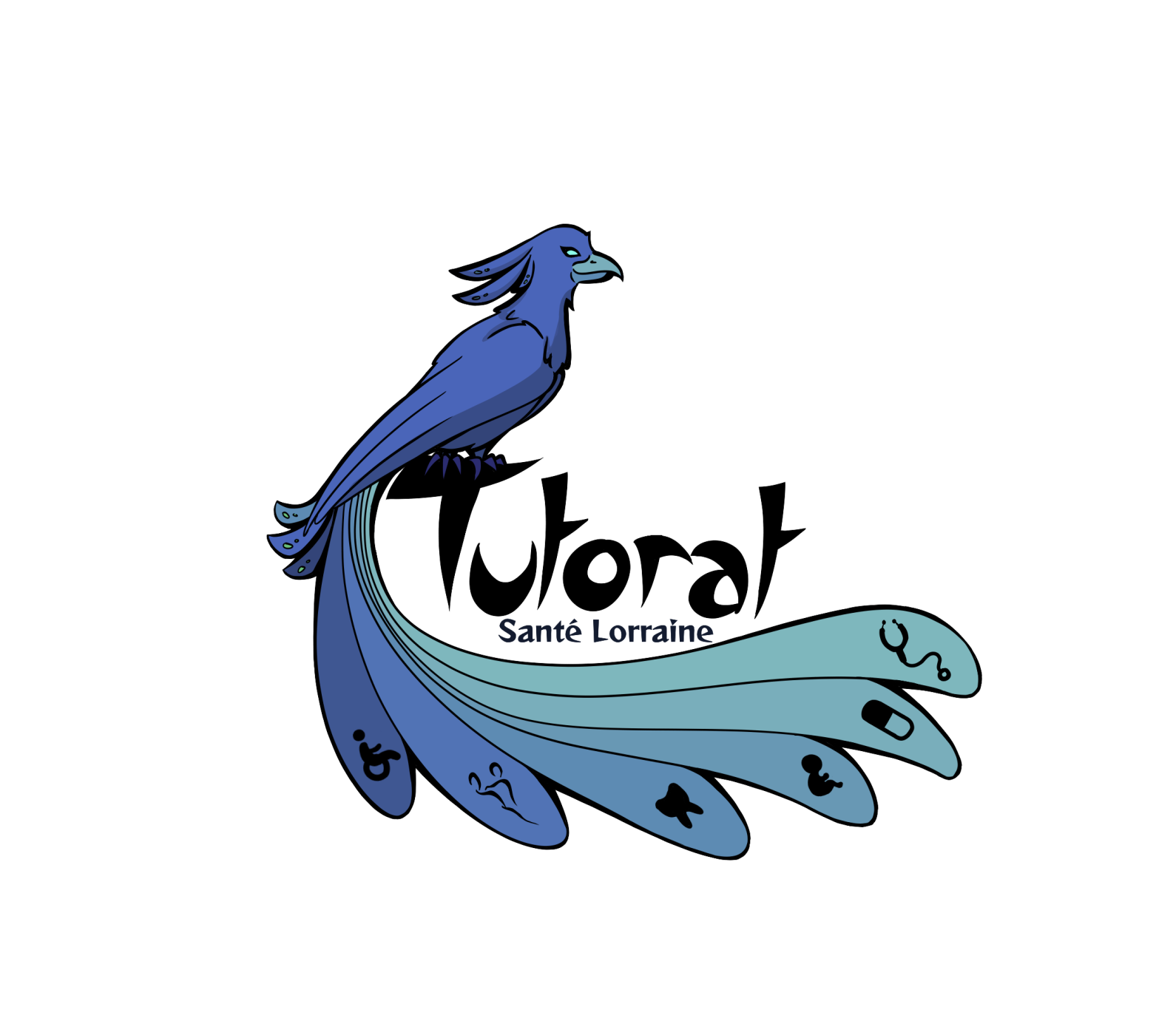 Nos Services pour l’année 2020 - 2021
Joey DE CIANCIO
3ème année de médecine
Nos services pour les étudiants en L.AS
Totalement gratuit !
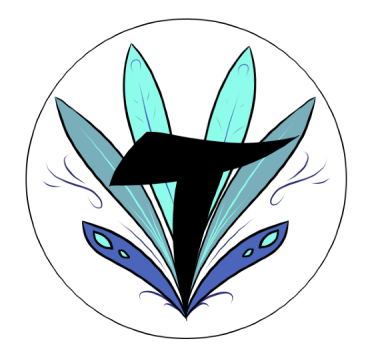 Nos Services pour le PASSAvant la rentrée
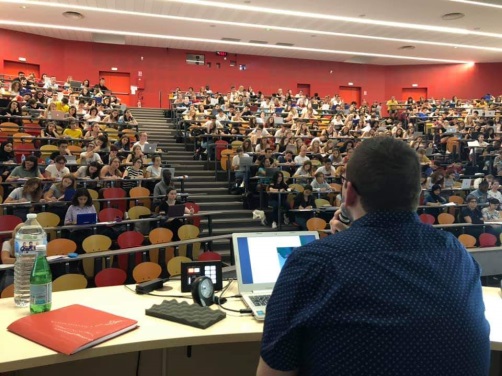 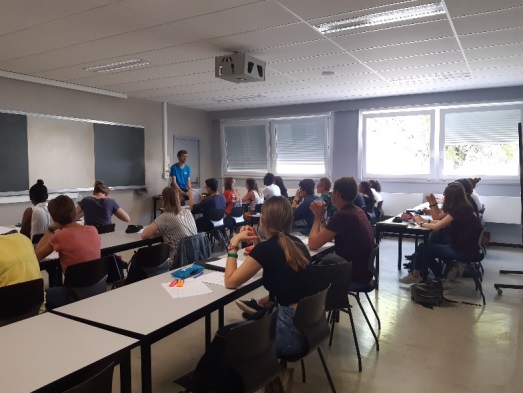 *Nous n’avons pas encore fixé les prix des services à venir. 
Nos prix servent simplement aux frais d’impressions
Nos services pour le PASSPour toute l’année et gratuitement
Préparations aux oraux
Réseaux sociaux et forum
Bien-être : jogging, jeux, sophrologie
*Nous n’avons pas encore fixé les prix des services à venir. 
Nos prix servent simplement aux frais d’impressions
Nos Services pour le PASSLe Pack + à ≈ 30 €
*Nous n’avons pas encore fixé les prix des services à venir. 
Nos prix servent simplement aux frais d’impressions
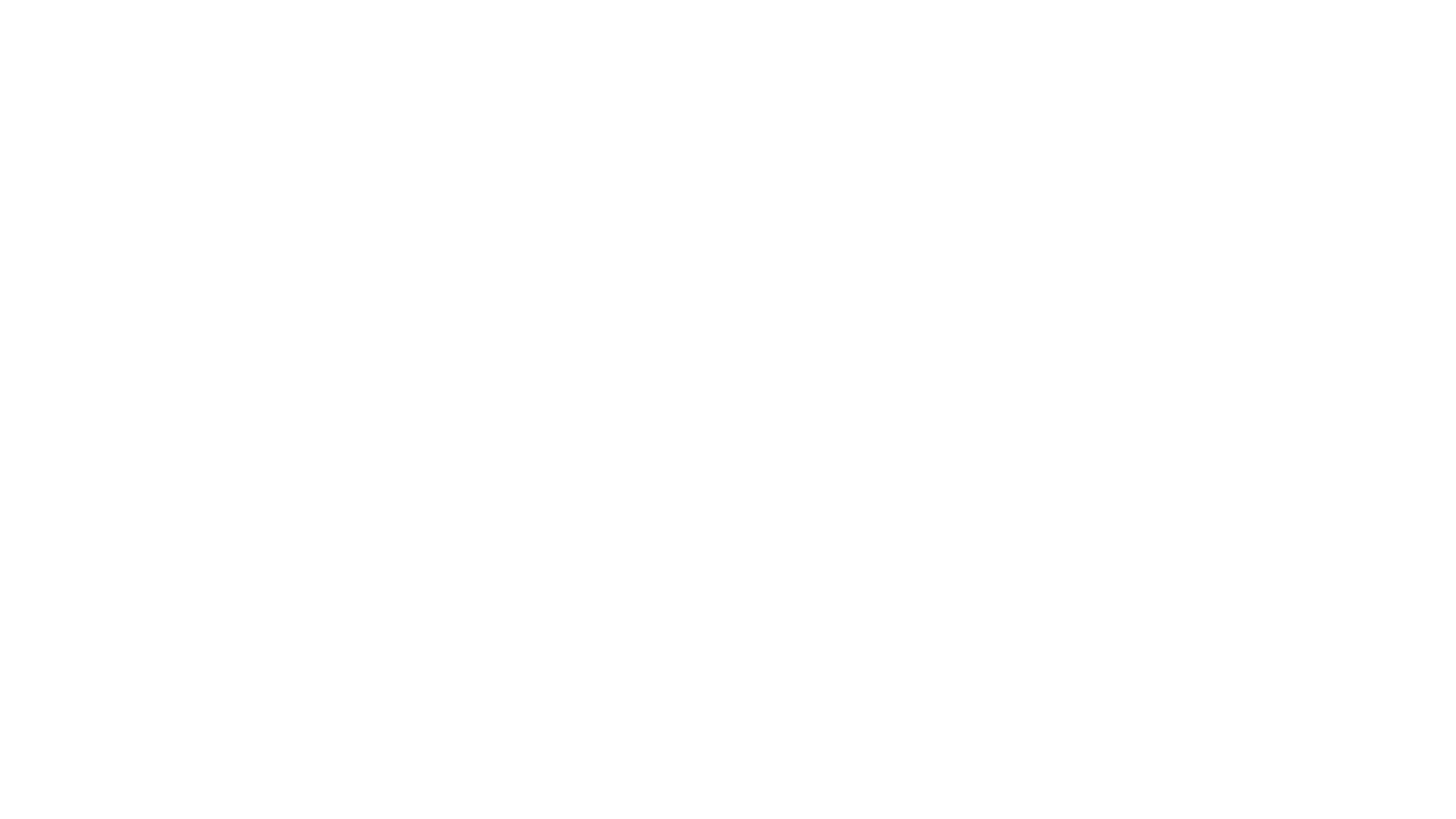 Avez-vous des questions ?
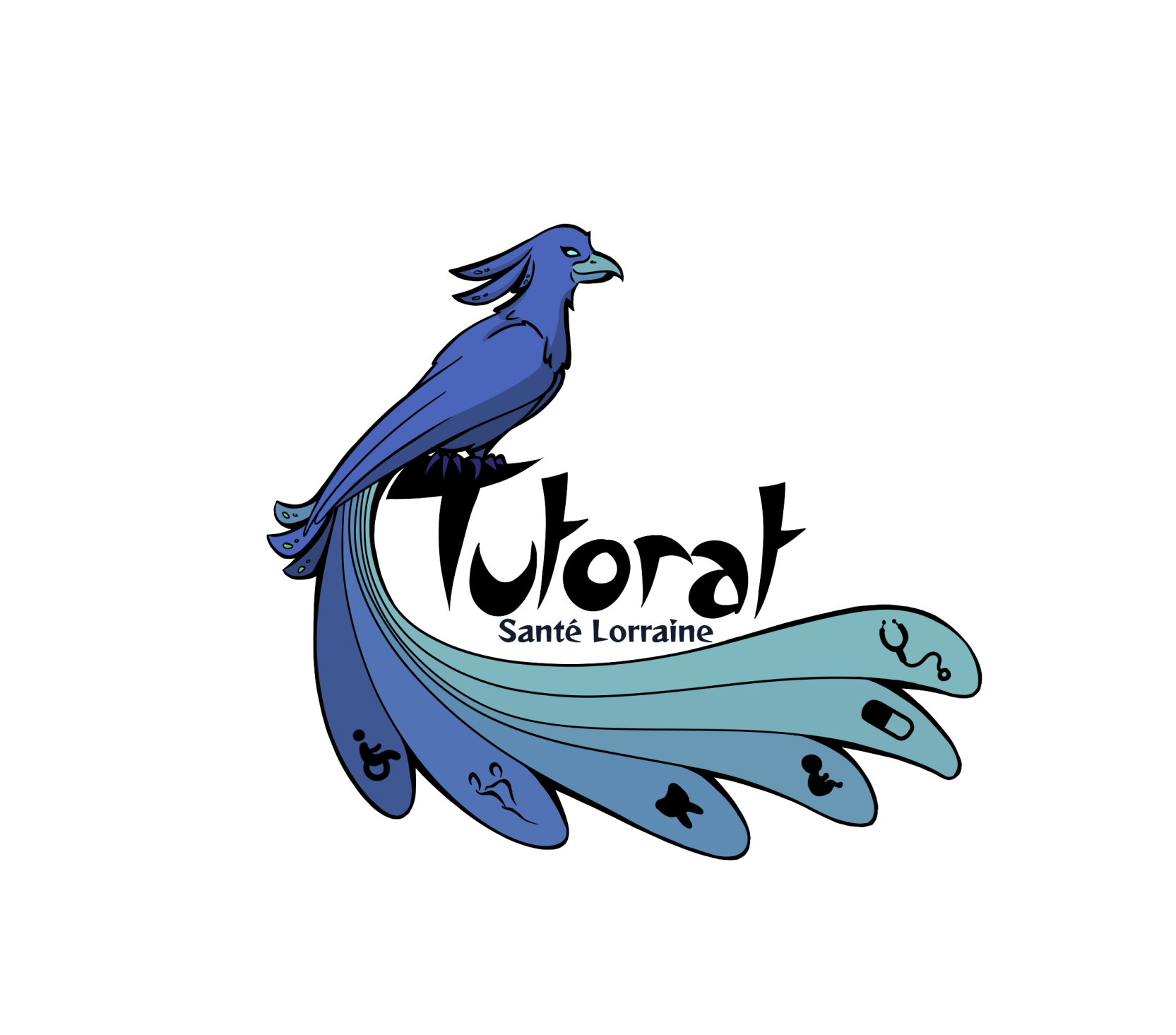 Suivez nous sur les réseaux sociaux : 

@tutoratsantelorraine
@TutoratSante
Tutoweb.net
Tutorat Santé Lorraine
Tutorat Santé Lorraine
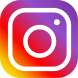 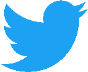 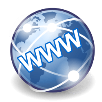 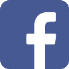 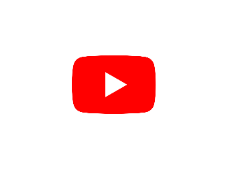 Retrouvez notre diaporama sur notre site 
tutoweb.net Réforme
Ainsi que la vidéo de la conférence sur notre chaine YouTube : Tutorat Santé Lorraine
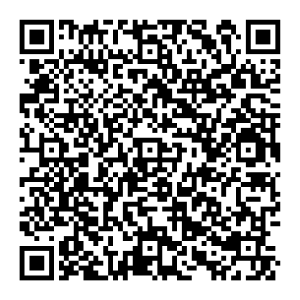 Inscriptions à notre Newsletter !
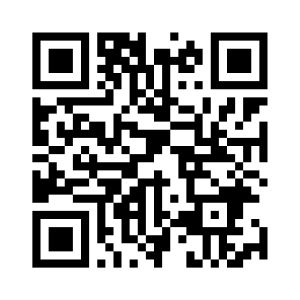 2ème conférence prévue en avril
Rubrique réforme tutoweb.net
Mise à jour régulièrement